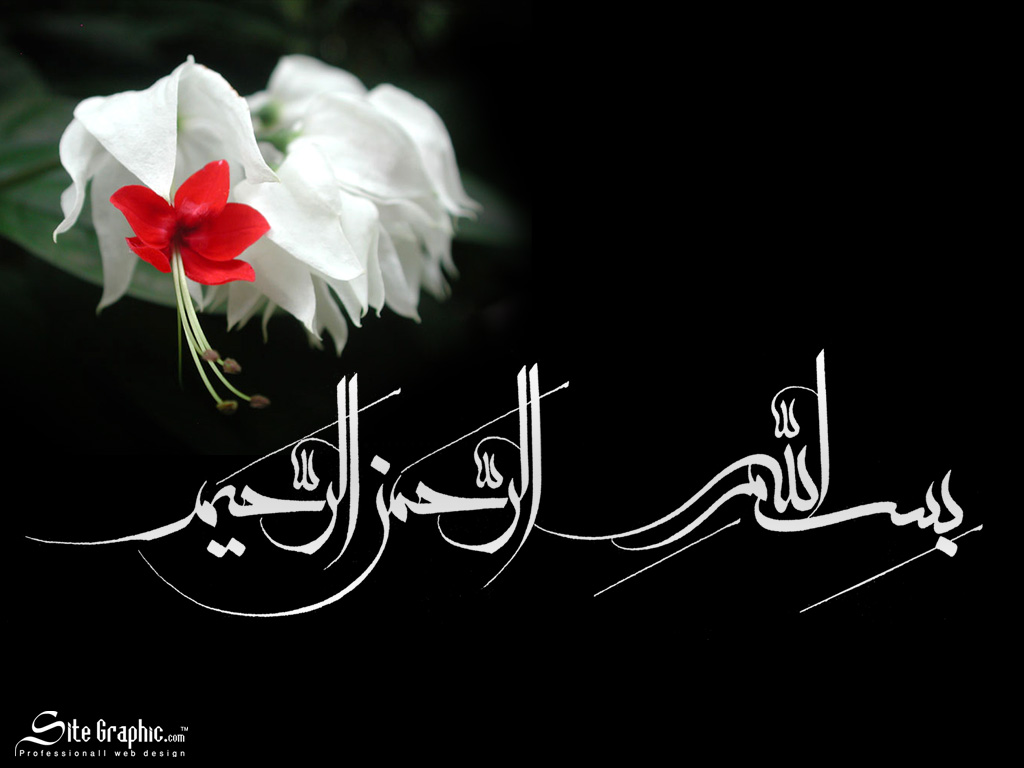 امضای دیجیتال
تهیه کننده : آرش شیخلو

استاد راهنما : مهندس حنیفی
دانشگاه پیام نور تبریز
سال تحصیلی 90-89
معرفی
یک امضای دیجیتال نوعی رمزنگاری نامتقارن است. هنگامی که پیغامی از کانالی ناامن ارسال می‌شوند، یک امضای دیجیتال که به شکل صحیح به انجام رسیده باشد می‌تواند برای شخص گیرنده پیام دلیلی باشد تا ادعای شخص فرستنده را باور کند و یا به عبارت بهتر شخص گیرنده از طریق امضای دیجیتال می‌تواند این اطمینان را حاصل کند که همان شخص فرستنده نامه را امضا کرده است و نامه جعلی نیست.
امضاهای دیجیتال در بسیاری از جنبه‌ها مشابه امضاهای سنتی دستی هستند؛ انجام امضاهای دیجیتال به شکل صحیح بسیار مشکلتر از یک امضای دستی است. طرح‌ها فایل امضای دیجیتال بر مبنای رمزنگاری نامتقارن هستند و می بایست به شکل صحیح صورت گیرد تا موثر واقع شود. همچنین امضاهای دیجیتال می‌توانند امضاهایی غیرقابل انکار را ایجاد کنند به این معنی که شخص امضاکننده نمی‌تواند تا زمانی که کلید شخصی فرد به صورت مخفی باقی مانده است، ادعا کند که من این نامه که امضای من را به همراه دارد، امضا نکرده ام
علت استفاده از یک امضای دیجیتال
فرض کنید یک نامه الکترونیکی را از یکی از دوستان خود دریافت داشته اید که از شما درخواست خاصی را می نماید، پس از مطالعه پیام برای شما دو سؤال متفاوت مطرح می گردد:
آیا این نامه را واقعاً وی ارسال نموده است؟
آیا محتوای نامه ارسالی واقعی است و وی دقیقاً همین درخواست را داشته است؟
نشان دهنده صحت محتوا و تأیید هویت فرد ارسال کننده
امروزه سوء استفاده از آدرس های Email برای مهاجمان و ویروس ها به امری متداول تبدیل شده است و با توجه به نحوه عملکرد آنان در برخی موارد شناسایی هویت فرد ارسال کننده یک پیام بسیار مشکل و در برخی موارد غیر ممکن است. تشخیص غیر جعلی بودن نامه های الکترونیکی در فعالیت های تجاری و بازرگانی دارای اهمیت فراوانی است. یک نامه الکترونیکی شامل یک امضای دیجیتال، نشان دهنده این موضوع است که محتوای پیام از زمان ارسال تا زمانی که به دست شما رسیده است، تغییر نکرده است. در صورت بروز هر گونه تغییر در محتوای نامه، امضای دیجیتال همراه آن از درجه اعتبار ساقط می شود.
مشخصات امضای دیجیتال
طرح امضای دیجیتال معمولاً سه الگوریتم را شامل می‌شود:
الگوریتم تولید کلید را که کلید خصوصی را بطور یکسان و تصادفی از مجموعه کلیدهای ممکن انتخاب می‌کند. خروجی‌های این الگوریتم کلید خصوصی و کلید عمومی مطابق با آن است.
الگوریتم امضا که توسط آن با استفاده از کلید خصوصی و پیام امضا شکل می‌گیرد.
الگوریتم صحت امضا که با استفاده از پیام دریافتی و کلید عمومی صحت امضا را بررسی می‌کند و با مطابقتی که انجام می‌دهد یا امضا را می پذیرد یا آن را رد می‌کند.
دو ویژگی اصلی که در امضای دیجیتال مورد نیاز است:
 اول، امضای تولید شده از پیام مشخص و ثابت هنگامی که توسط کلید عمومی مورد بررسی قرار می‌گیرد فقط در مورد همان پیام ارسالی می‌تواند عمل تطبیق را صورت دهد و در مورد هر پیام متفاوت و خاص می‌باشد.
 دوم، امضای دیجیتال می بایست قابلیت اجرا توسط الگوریتم را داشته باشد و بتواند فایل امضای معتبر برای مهمانی که کلید خصوصی را دارا نمی‌باشد ایجاد نماید.
اولین بسته نرم‌افزاری امضای دیجیتال با عنوان   لوتوس نت در سال ۱۹۸۹ بر مبنای همین الگوریتم به بازار عرضه شد. در سال ۱۹۸۴ میشلی، گلدواسر و ریوست با تمام دقت موارد مورد نیاز را برای برقراری امنیت در طرح امضای دیجیتال برریسی کردند. آن‌ها با بررسی مدل‌های مختلف حمله برای امضای دیجیتال توانستند طرح فایل امضای دیجیتال جی ام آر را ادائه کنند که می‌تواند در مقابل حمله به پیام و جعلی بودن آن مقاومت کند.
طرح‌های ابتدایی امضای دیجیتال مشابه همدیگر بودند: آنها از جایگشت(تبدیل) دریچه‌ای استفاده می‌کردند، مانند تابع آر اس ای و یا در برخی موارد از طرح امضای رابین بهره می‌گرفتند.
 جایگشت دریچه‌ای نوعی از مجموعه جایگشت هاست که به وسیله پارامترها مشخص می‌شود که در محاسبه‌های رو به جلو سریع عمل می‌کند ولی در محاسبه‌های بازگشتی با مشکل مواجه می‌شود. با این وجود برای هر پارامتر یک دریچه وجود دارد که حتی محاسبه‌های بازگشتی را آسان می کند.
طرح‌های ابتدایی امضای دیجیتال مشابه همدیگر بودند: آنها از جایگشت(تبدیل) دریچه‌ای استفاده می‌کردند، مانند تابع آر اس ای و یا در برخی موارد از طرح امضای رابین بهره می‌گرفتند.
 جایگشت دریچه‌ای نوعی از مجموعه جایگشت هاست که به وسیله پارامترها مشخص می‌شود که در محاسبه‌های رو به جلو سریع عمل می‌کند ولی در محاسبه‌های بازگشتی با مشکل مواجه می‌شود. با این وجود برای هر پارامتر یک دریچه وجود دارد که حتی محاسبه‌های بازگشتی را آسان می کند.
همچنین دلایل متنوعی وجود دارد تا افرادی که می خواهند از امضای دیجیتال استفاده کنند از خلاصه پیام و خروجی تابع درهم سازی برای امضا استفاده کنند.
 اولین دلیل ایجاد بازدهی مناسب برای طرح امضای دیجیتال است زیرا فایل امضا خیلی کوتاهتر خواهد بود و در نتیجه زمان کمتری صرف می‌شود.
 دومین دلیل برای سازگاری بیشتر است زیرا با استفاده از تابع درهم سازی شما می‌توانید خروجی مطابق با نوع الگوریتمی که به کار گرفته اید داشته باشید.
سومین دلیل برای درستی اجرای امضای دیجیتال است : بدون استفاده از تابع درهم سازی ممکن است پیام شما در هنگام امضا به دلیل مشکل فضا به بخش‌های مختفل تقسیم شود و شخص دریافت کننده نتواند به درستی منظور فرستنده را دریافت کند بنابراین از این تابع استفاده می‌کند تا خود پیام را به شکل خلاصه و بدون ایجاد مشکل ارسال کند..
ویژگی های مهم امضاهای دیجیتال
در تولید آنها از اطلاعاتی که به طور منحصر به فرد در اختیار امضا کننده است، استفاده می شود.
به طور خودکار و توسط رایانه تولید می شوند.
امضای هر پیام وابسته به کلیه بیت های پیام است و هر گونه دستکاری و تغییر در متن سند موجب مخدوش شدن امضای پیام می گردد.
امضای هر سندی متفاوت با امضای اسناد دیگر است.
باید به راحتی قابل بررسی و تأیید باشد تا از جعل و انکار احتمالی آن جلوگیری شود. 
ساختار اصلی امضای دیجیتالی بدین صورت است که نویسنده اطلاعات الکترونیکی این اطلاعات را توسط کلید رمزنگاری محرمانه خود امضا می کند. این کلید باید توسط کاربر برای همیشه مخفی نگه داشته شود. امضا توسط کلید همگانی مربوطه امضا کننده، سند قابل کنترل می باشد. این کلید همگانی توسط عموم قابل رؤیت و دسترسی می باشد.
نحوه عملکرد یک امضای دیجیتال
کلیدها ((Keys
کلید خصوصی، بخشی از کلید است که شما از آن به منظور امضای یک پیام استفاده می نمایید. کلید خصوصی یک رمز عبور حفاظت شده بوده و نمی بایست آن را در اختیار دیگران قرار داد.
کلید عمومی، بخشی از کلید است که امکان استفاده از آن برای سایر افراد وجود دارد. زمانی که کلید فوق برای یک حلقه کلید عمومی (public key ring) و یا یک شخص خاص ارسال می گردد، آنان با استفاده از آن قادر به بررسی امضای شما خواهند بود
حلقه کلید ((Key Ring
شامل کلیدهای عمومی است. یک حلقه کلید از کلیدهای عمومی افرادی که برای شما کلید مربوط به خود را ارسال نموده و یا کلیدهایی که از طریق یک سرویس دهنده کلید عمومی دریافت نموده اید، تشکیل می گردد. یک سرویس دهنده کلید عمومی شامل کلید افرادی است که امکان ارسال کلید عمومی در اختیار آنان گذاشته شده است.
اثر انگشت
زمانی که یک کلید تأیید می گردد، در حقیقت منحصر به فرد بودن مجموعه ای از حروف و اعداد که اثر انگشت یک کلید را شامل می شوند تأیید می گردد..
گواهینامه های کلید
در زمان انتخاب یک کلید از روی یک حلقه کلید، امکان مشاهده گواهینامه (مجوز) کلید وجود خواهد داشت. در این رابطه می توان به اطلاعات متفاوتی نظیر صاحب کلید، تاریخ ایجاد و اعتبار کلید دست یافت.
نحوه ایجاد و استفاده از کلیدها
تولید یک کلید با استفاده از نرم افزارهایی نظیر PGP اقتباس شده از کلمات  (Pretty Good Privacy) و یا GnuPG اقتباس شده از کلمات GNUPrivacy Guard) )
معرفی کلید تولید شده به سایر همکاران و افرادی که دارای کلید می باشند.
ارسال کلید تولید شده به یک حلقه کلید عمومی تا سایر افراد قادر به بررسی و تأیید امضای شما گردند.
 استفاده از امضای دیجیتال در زمان ارسال نامه های الکترونیکی. اکثر برنامه های سرویس دهنده پست الکترونیکی دارای پتانسیلی به منظور امضای یک پیام می باشند.
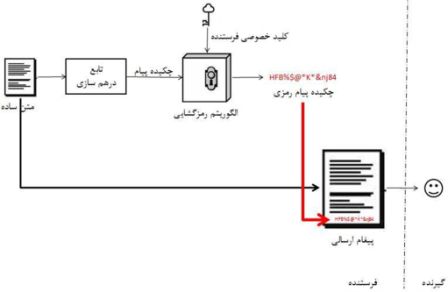 حملات ممکن علیه امضاهای دیجیتالی
حمله Key-only
در این حمله، دشمن تنها کلید عمومی امضا کننده را می داند و بنابراین فقط توانایی بررسی صحت امضاهای پیام هایی را که به وی داده شده اند، دارد.
حمله Known Signature
دشمن، کلید عمومی امضا کننده را می داند و جفت های پیام/امضا که به وسیله صاحب امضا انتخاب و تولید شده است را دیده است. این حمله در عمل امکان پذیر است و بنابراین هر روش امضایی باید در مقابل آن امن باشد.
حمله Chosen Message
به دشمن اجازه داده می شود که از امضا کننده بخواهد که تعدادی از پیام های به انتخاب او را امضا کند. انتخاب این پیام ها ممکن است به امضاهای از قبل گرفته شده بستگی داشته باشد. این حمله در غالب حالات، ممکن است غیر عملی به نظر برسد، اما با پیروی از قانون احتیاط، روش امضایی که در برابر آن ایمن است، ترجیح داده می شود.
حمله Man-in-the-middle
در این حمله، شخص از موقعیت استفاده کرده در هنگام مبادله کلید عمومی، کلید عمومی خود را جایگزین کرده و برای گیرنده می فرستد و بدین گونه می تواند به پیام ها دسترسی داشته باشد بدون اینکه فرستنده و گیرنده، مطلع باشند.
معایب امضای دیجیتال
با وجود تمام مزایایی که امضای دیجیتال دارد و در ادامه همین مقاله به بررسی آن می پردازیم ولی این طرح همچنان در حل برخی مشکلات که در ادامه آن‌ها را مطرح می کنیم ناتوان است.
 الگوریتم و قوانین مربوط به آن نمی‌توانند تاریخ و زمان امضای یک سند را در ذیل آن درج کنند از همین جهت شخص دریافت کننده نمی‌تواند این اطمینان را حاصل کند که نامه واقعا در چه تاریخ و زمانی به امضا رسیده است.
ممکن است در محتویات سند تاریخی درج شده باشد و با تاریخی که شخص نامه را امضا کرده باشد مطابقت نداشته باشد. البته برای حل این مشکل می‌توان از یک راه حل با عنوان زمان اعتماد به مهرو امضا استفاده کرد.
عیب دیگر آن انکار آن توسط امضا کننده میباشد که آن هم موقعی رخ میدهد که کلید خصوصی مخفی شده باشد.
مزایای امضای دیجیتال
ایجاد اعتبار برای امضاها در یک سامانه تبادل داده و اطلاعات است. در واقع استفاده از امضای دیجیتال سندیت و اعتبار ویژه‌ای به یک سند می بخشند. وقتی که هر فرد دارای یک کلید خصوصی در این سامانه است با استفاده از آن می‌تواند سند را امضا کرده و به آن ارزش و اعتبار داده و سپس آن را ارسال کند.
اهمیت ایجاد اطمینان قطعی و محکم برای شخص دریافت کننده پیام درباره صحت ادعای فرستنده در برخی از انواع انتقال اطلاعات مانند داده‌های مالی به خوبی خود را نشان می‌دهد و اهمیت وجود امضای دیجیتال درست را بیش از پیش به نمایش می گذارد
مثلا در عملیات بانکی
در موارد بسیار زیادی، فرستنده و گیرنده پیام نیاز دارند این اطمینان را به دست بیاورند که پیام در مدت ارسال بدون تغییر باقی مانده است. هرچند رمزنگاری محتوای پیام را مخفی می‌کند ولی ممکن است امضا در یک سامانه از اعتبار ساقط شود و محتویات یک پیام دست خوش تغییرات گردد. ولی استفاده از امضای دیجیتال به عنوان روشی از رمز نگاری می‌تواند ضامن درستی و بی نقصی یک پیام در طی عملیات انتقال اطلاعات باشد زیرا همانطور که در ساختار اجرایی شدن الگوریتم مشاهده کردید از تابع درهم سازی بهره گرفته شده است و همین نکته ضمانت بهتری را برای درستی و صحت یک پیام ایجاد می نماید.
جمع بندی
با توضیحاتی که درباره اجرای طرح امضای دیجیتال ارائه شد به نظر می‌رسد این روش می‌تواند نیازهای مجموعه را تامین می‌کند. هرچند معایبی در این تحقیق برای این روش مطرح شد ولی راهکارهای عملی برای مقابله با آن نیز ارائه شد. نکته مهمی که در متن مقاله بر آن تاکید شد انتخاب روش مناسب برای پیاده سازی این طرح و اجرای کامل و درست الگوریتم‌های مربوط به آن است که میزان اعتبار این طرح را تا حدود زیادی افزایش می‌دهد.
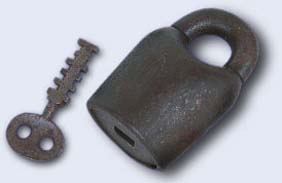